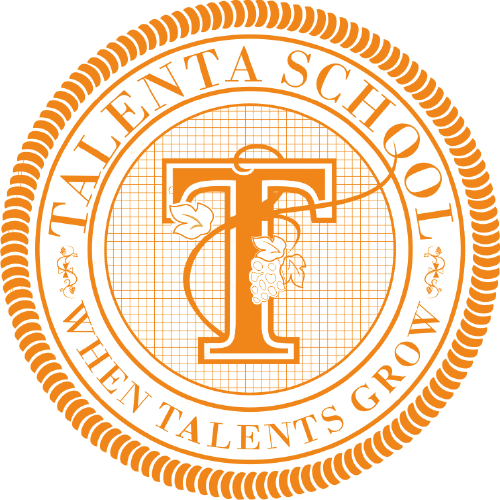 Kebersamaan Dalam Keluarga
Tema 4 Sub Tema 4
materi pembelajaran
kegiatan yang dapat dilakukan bersama keluarga
ungkapan, minta tolong, terima kasih dan pujian
mengenal satuan berat tidak baku
membandingkan berat benda
Kegiatan bersama keluarga
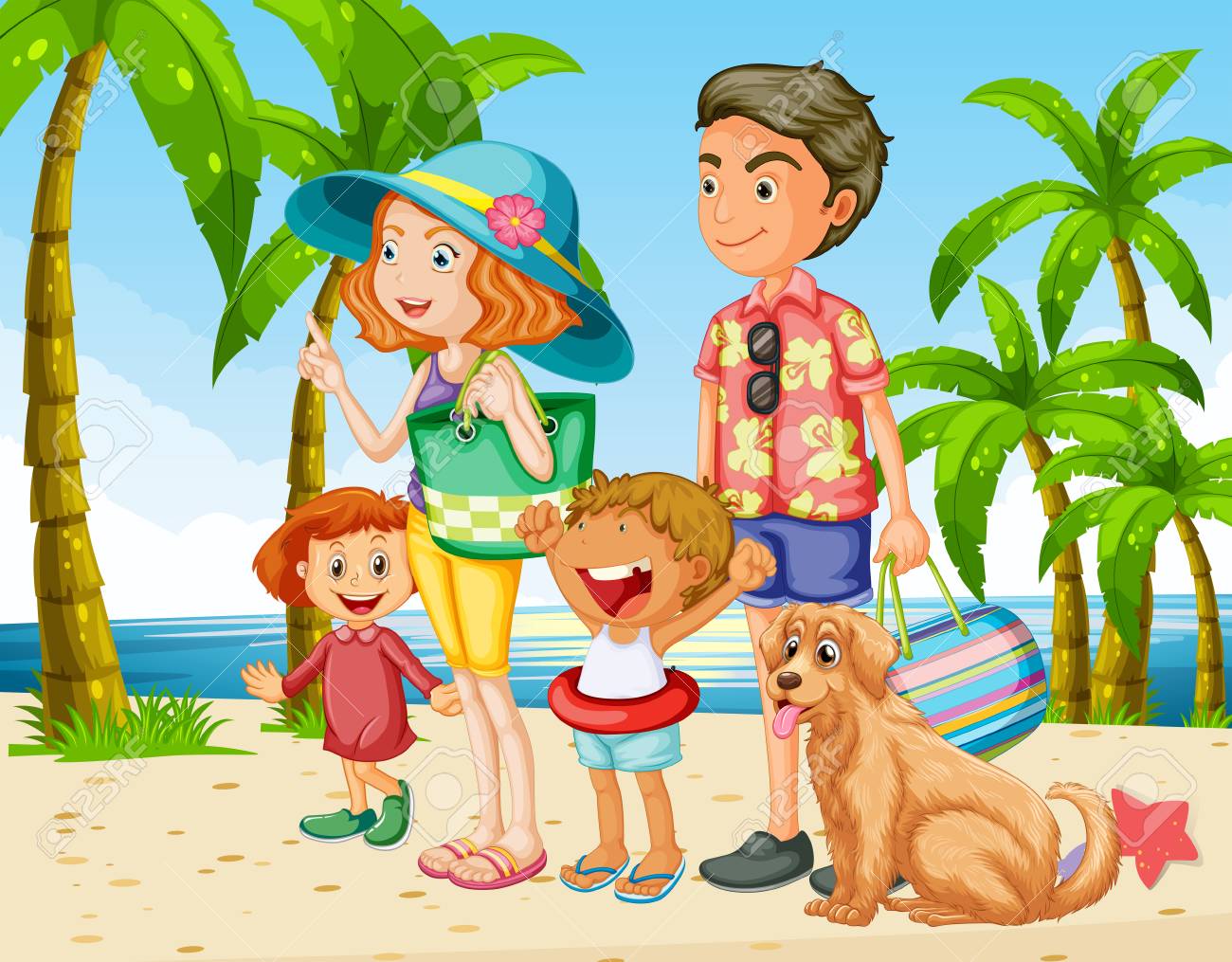 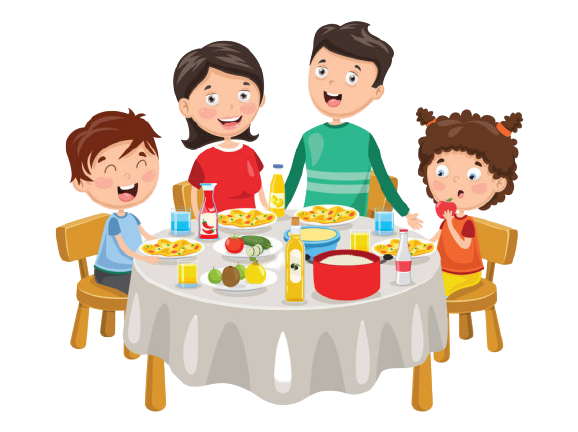 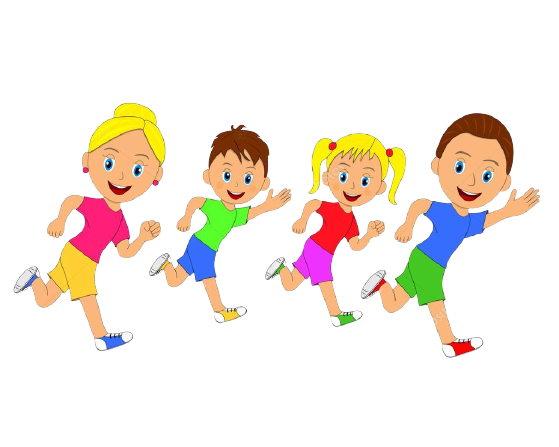 makan bersama
berolahraga bersama
bertamasya bersama
Kegiatan bersama keluarga
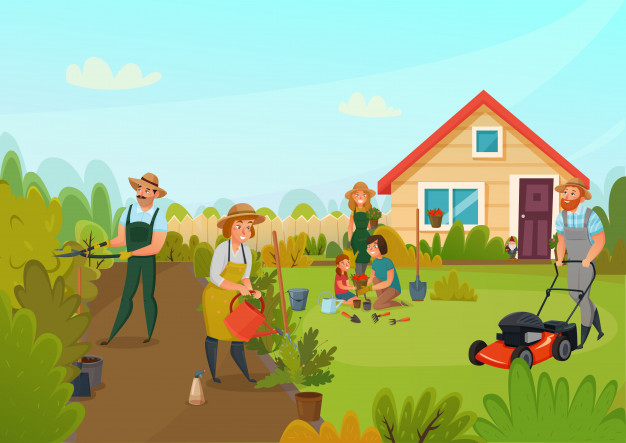 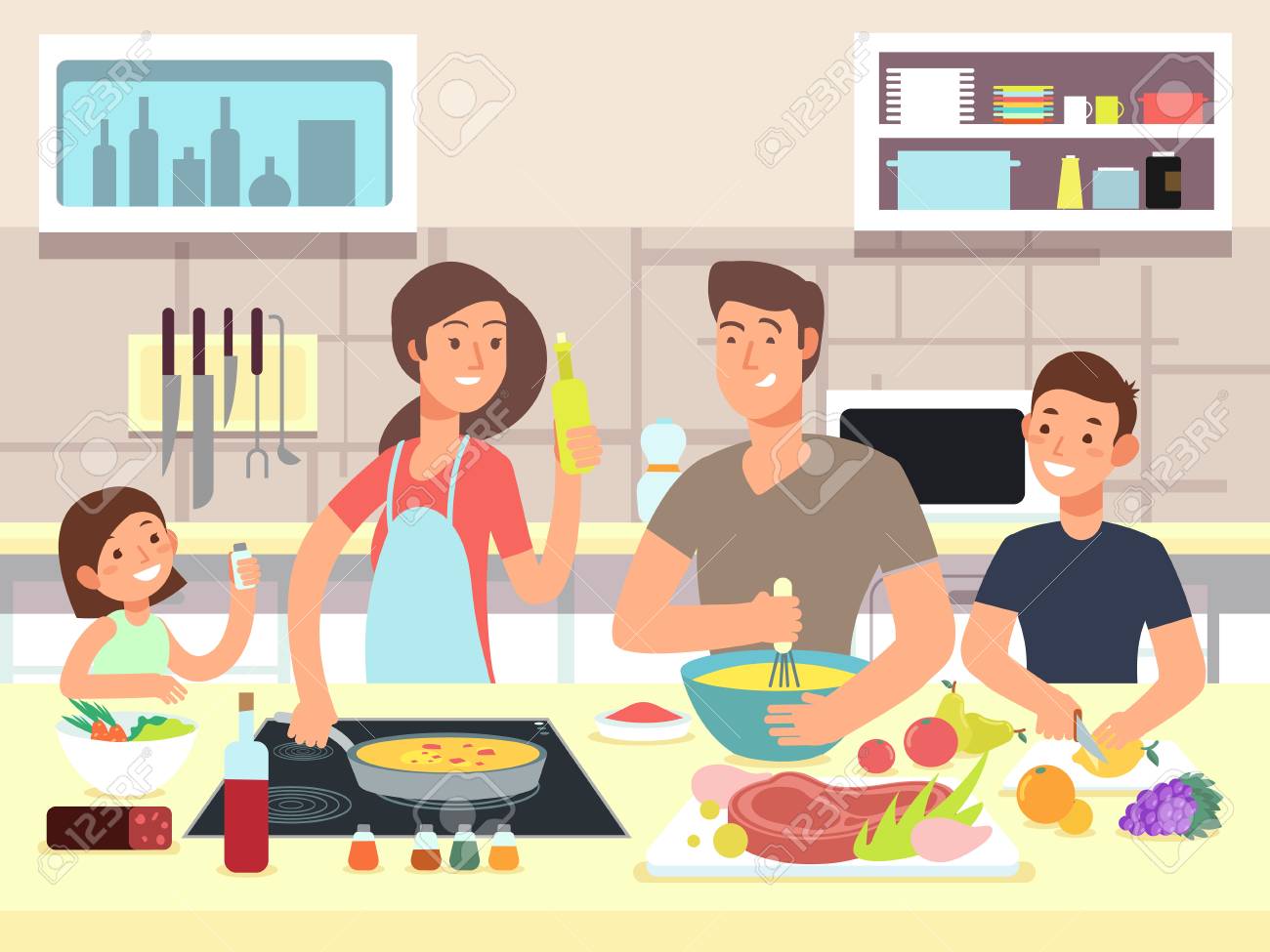 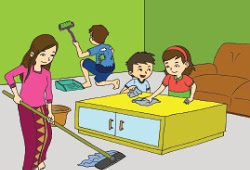 membersihkan rumah
berkebun
memasak bersama
Mari membaca
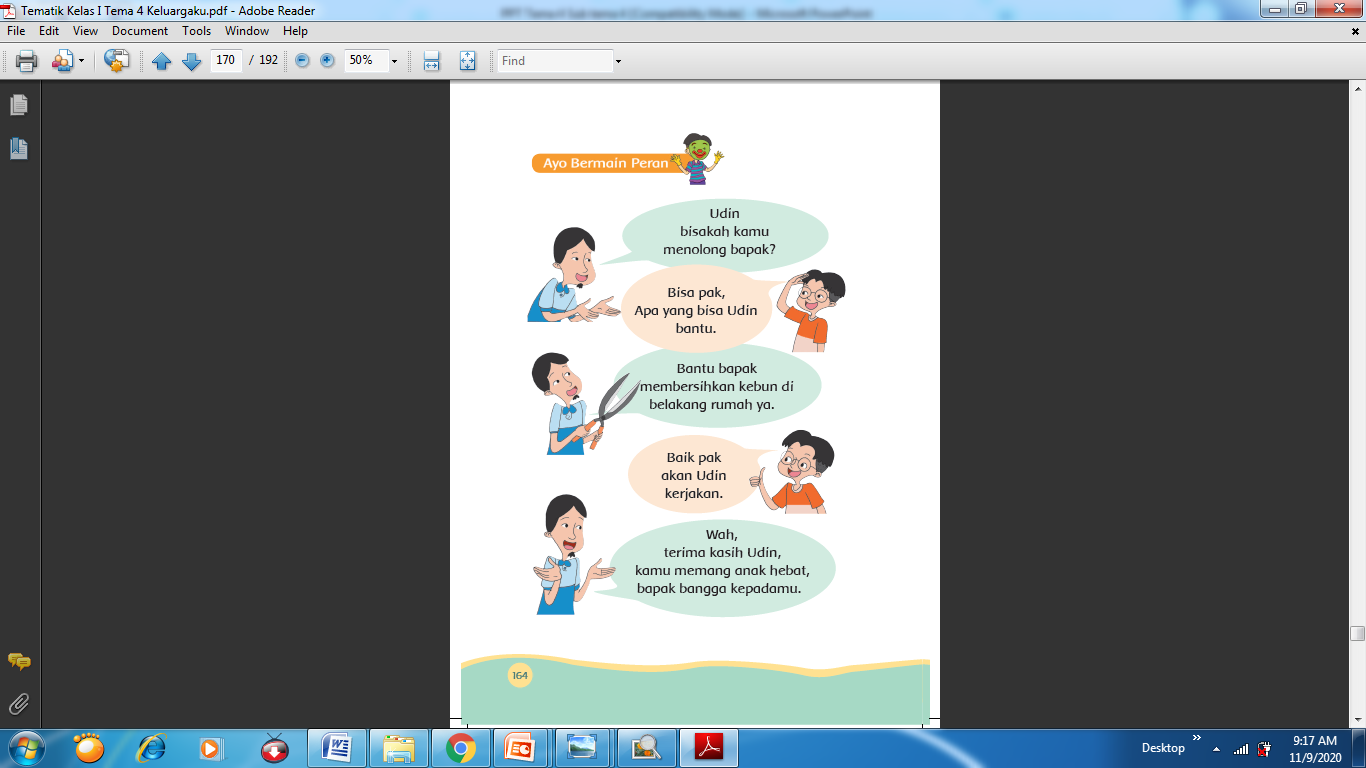 ungkapan minta tolong, terima kasih dan pujian
contoh ungkapan minta tolong :
udin, bisakah membantu bapak?
 dayu,tolong ambilkan buku di meja!
 beni,tolong bantu ibu menyapu lantai!
contoh ungkapan terima kasih :
terima kasih udin, sudah membantu ayah.
 terima kasih dayu, sudah mengambilkan buku.
 terima kasih beni, sudah membantu menyapu lantai.
contoh ungkapan pujian :
wah hebat , udin sudah bisa bantu ayah!
 wow edo hebat, jadi anak mandiri!
 bagus sekali tulisanmu,lani!
mengenal satuan berat tidak baku
satuan berat tidak baku
menggunakan timbangan sederhana dan benda-benda di sekitar kita seperti :
2. penggaris
1. gantungan baju
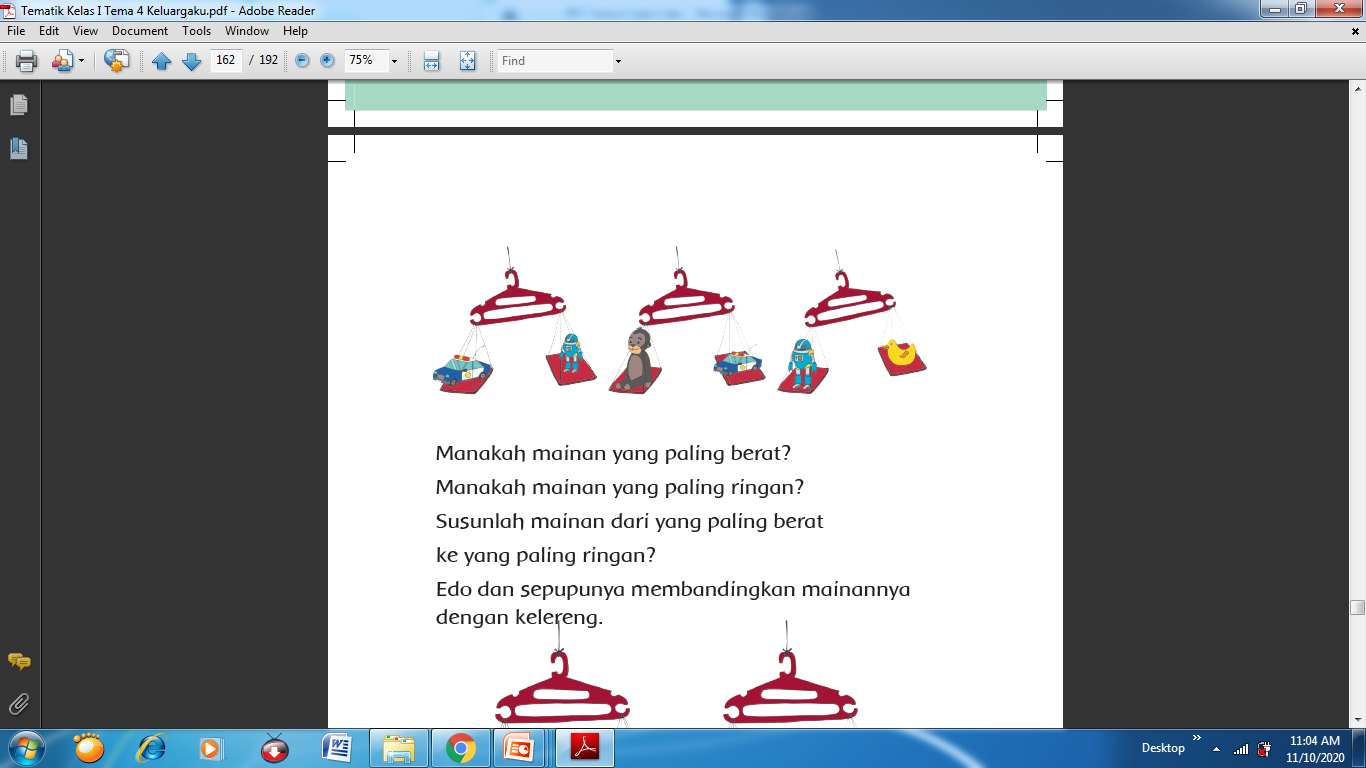 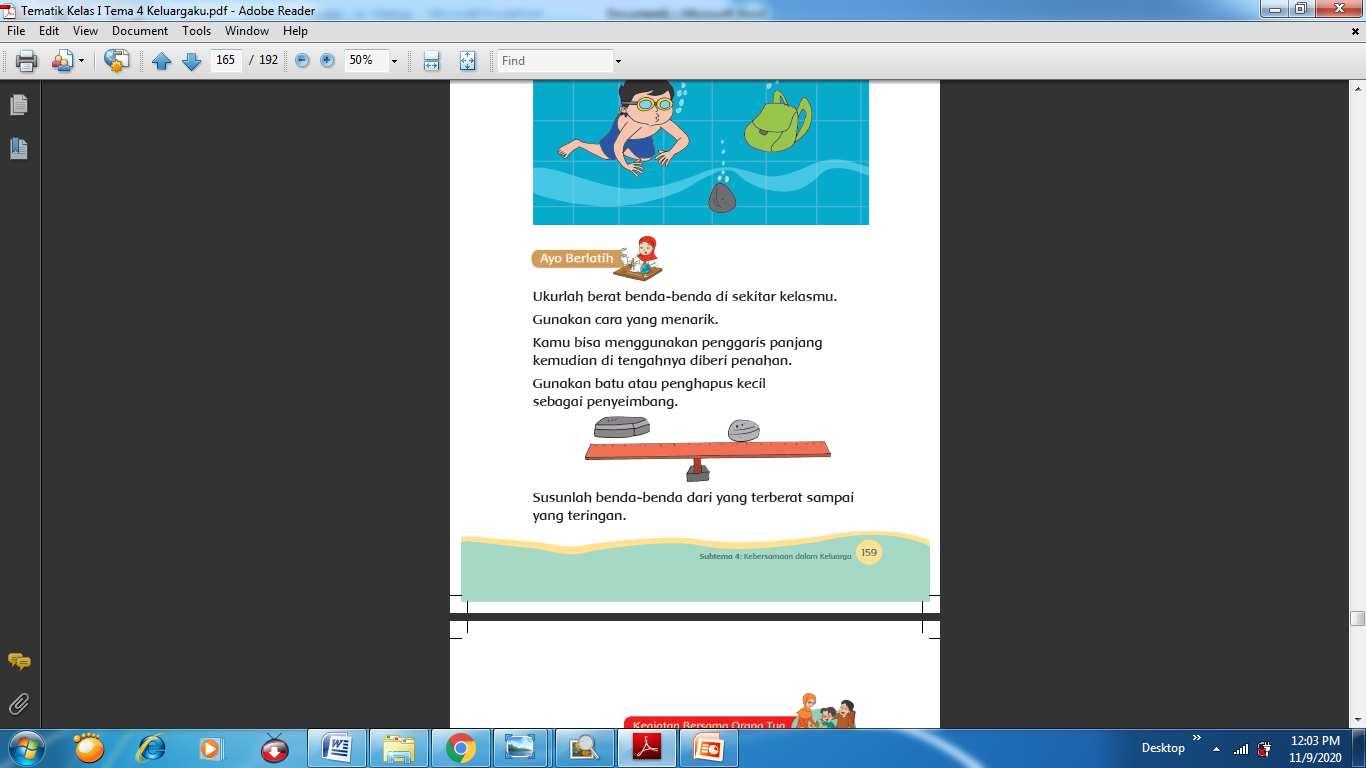 Membandingkan berat benda contoh :
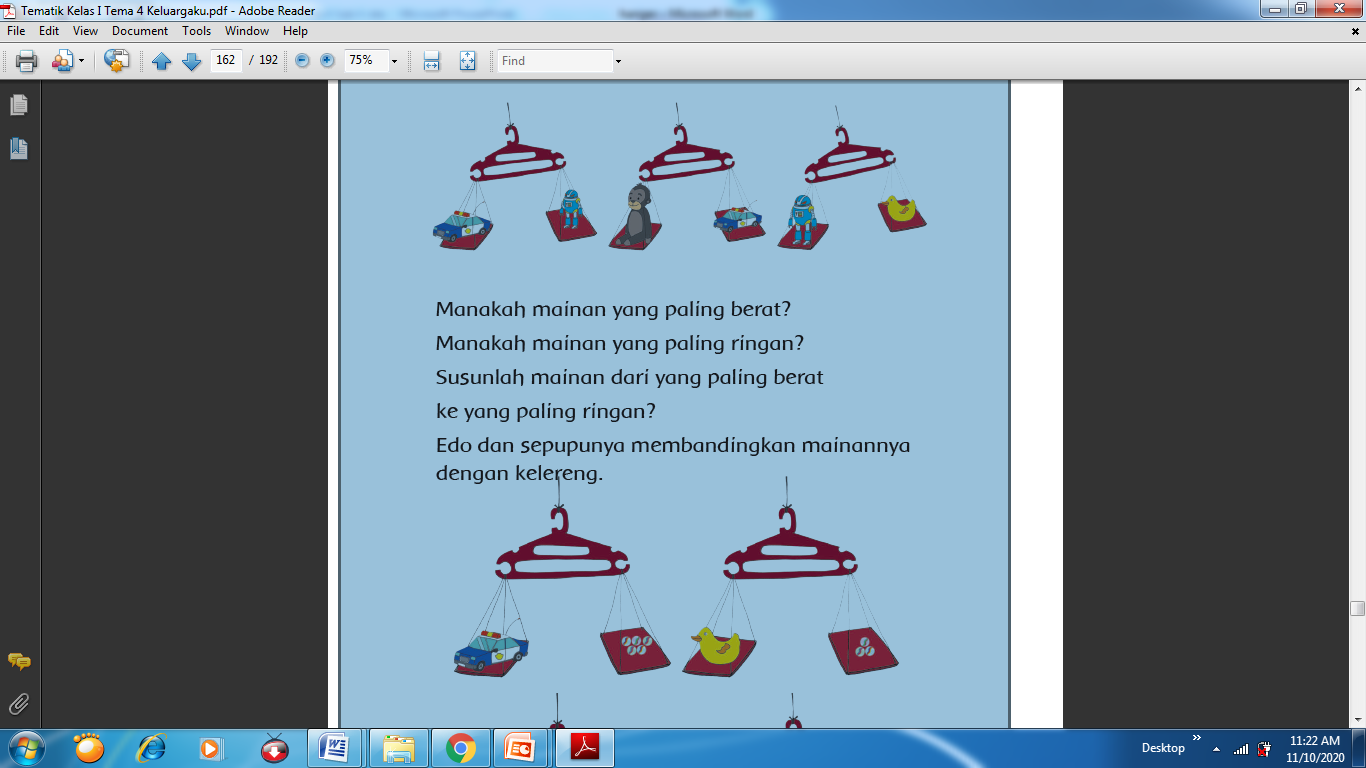 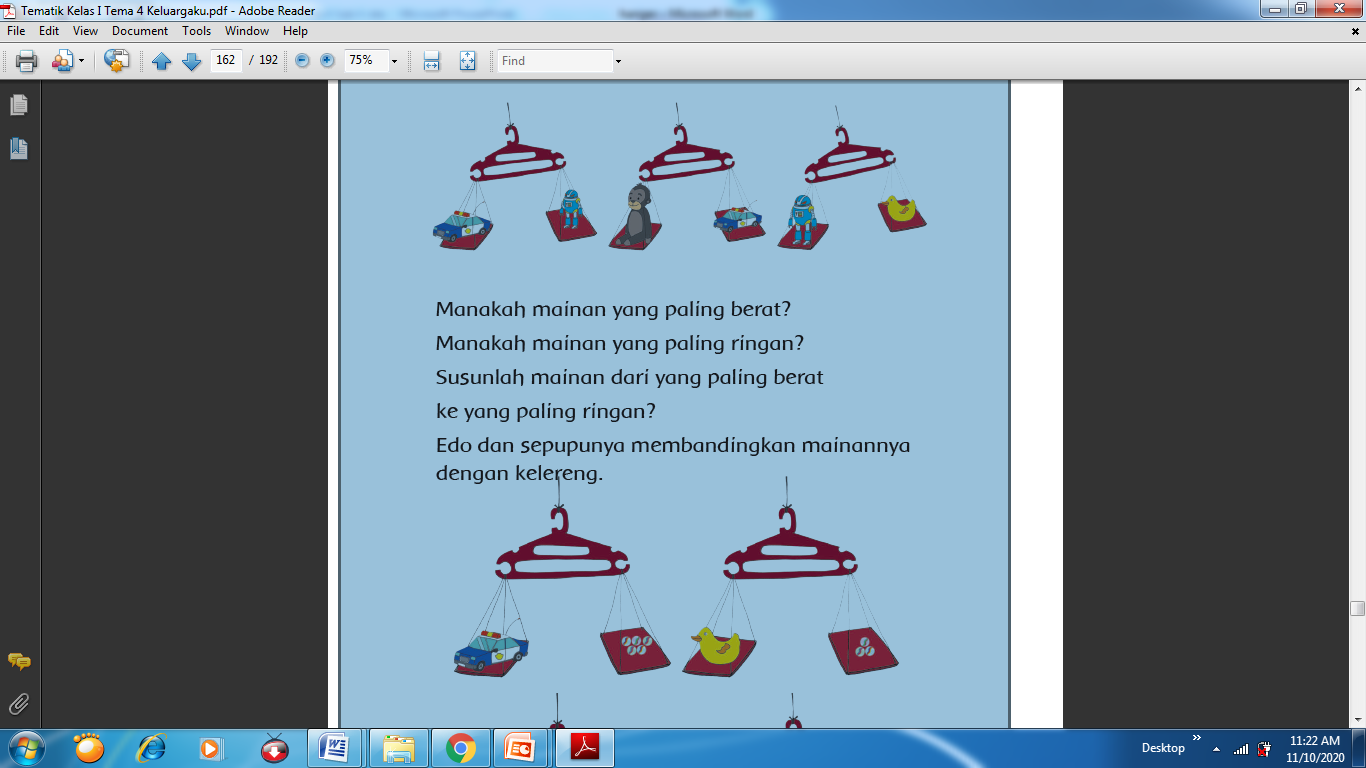 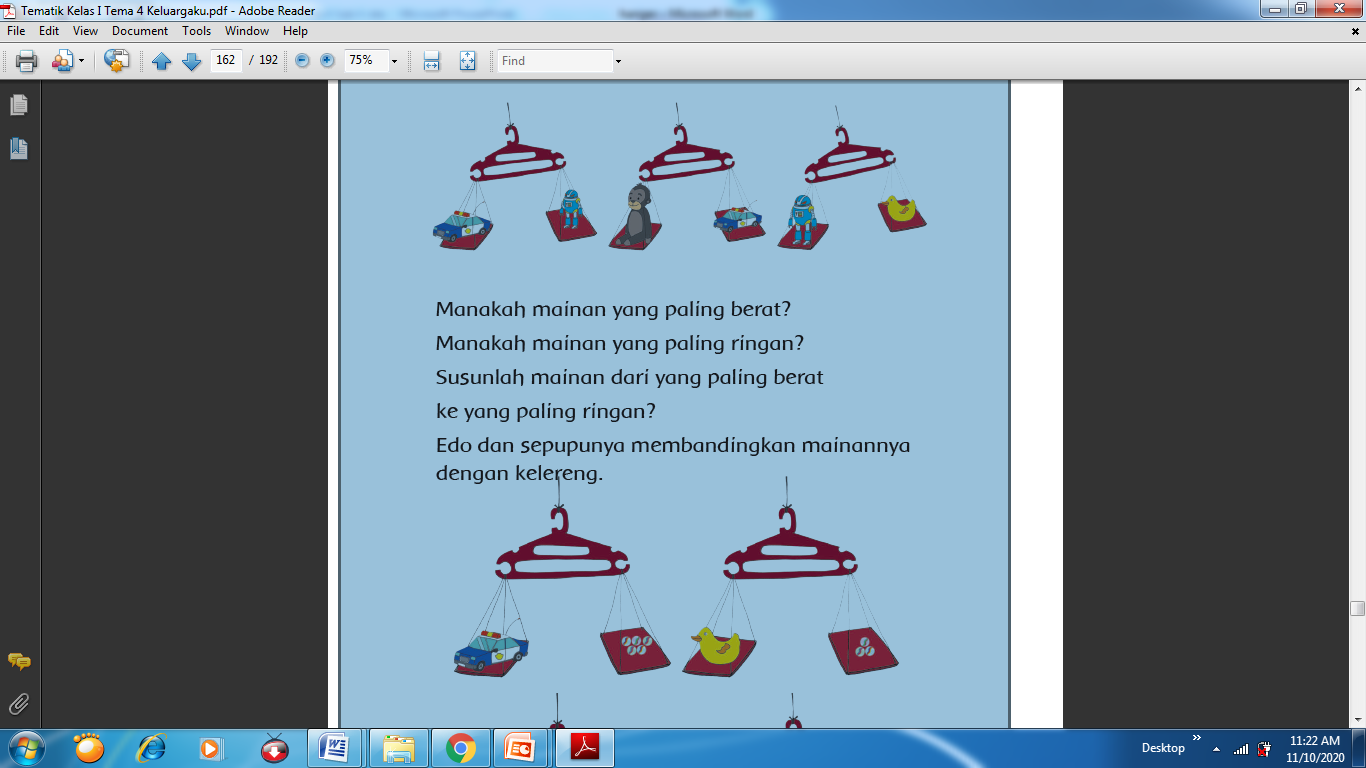 mobil-mobilan lebih ringan dari  pada boneka monyet
mobil-mobilan lebih berat dari pada robot-robotan
robot-robotan lebih berat dari pada boneka bebek
Membandingkan berat benda contoh :
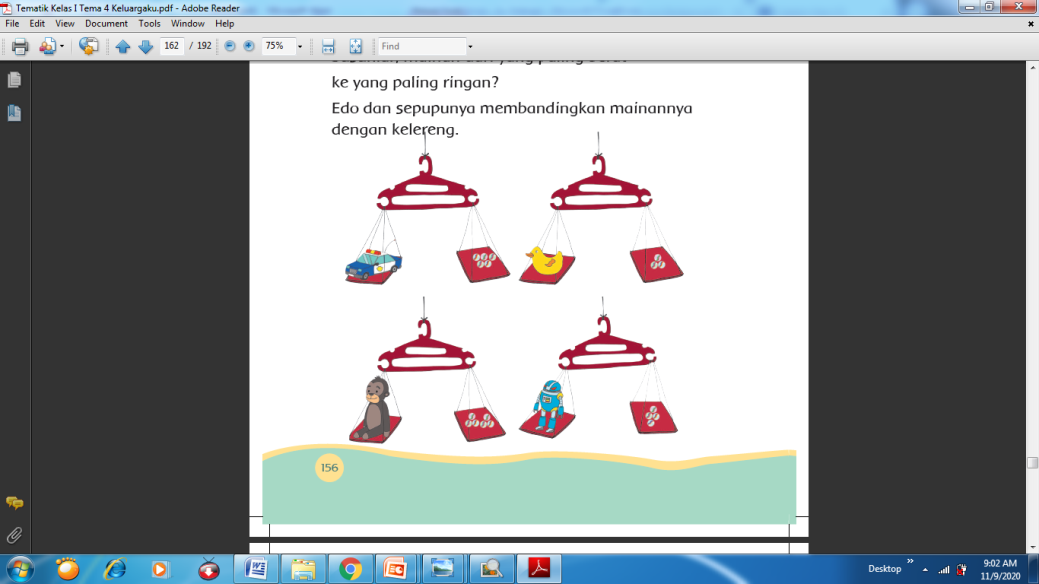 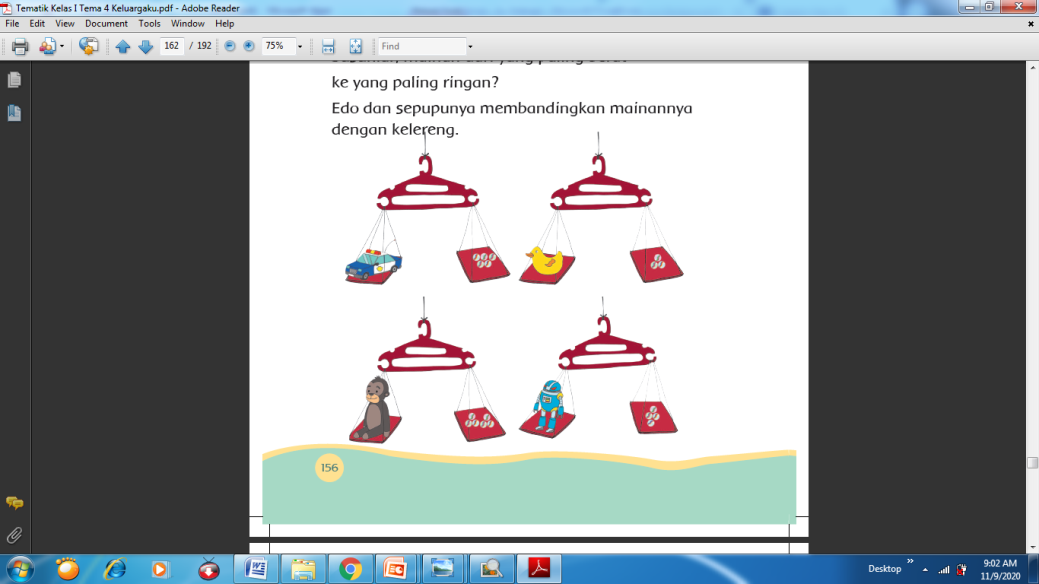 Boneka bebek  sama berat dengan 3 kelereng
mobil-mobilan sama  berat dengan 5 kelereng
mari kita ingat
posisi timbangan yang lebih ringan akan berada di atas
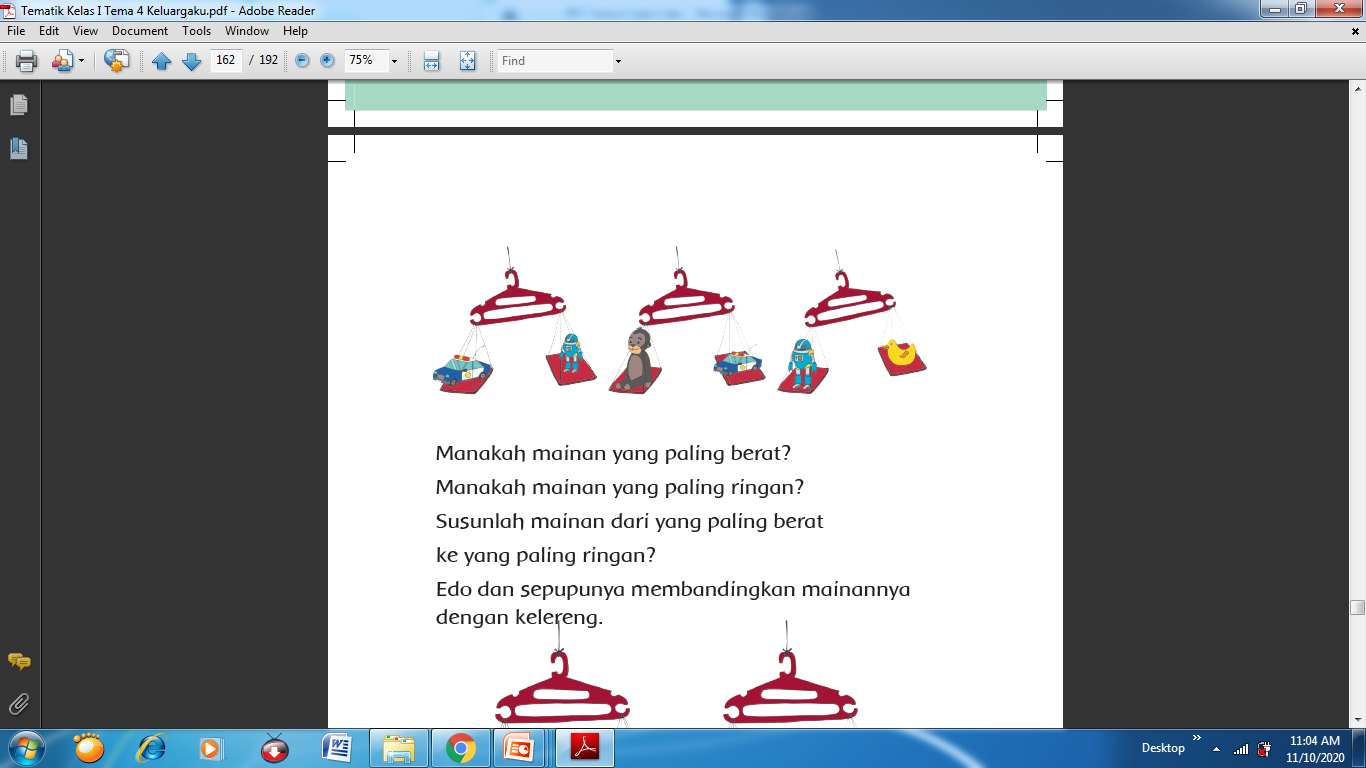 posisi timbangan yang lebih berat akan berada di bawah.
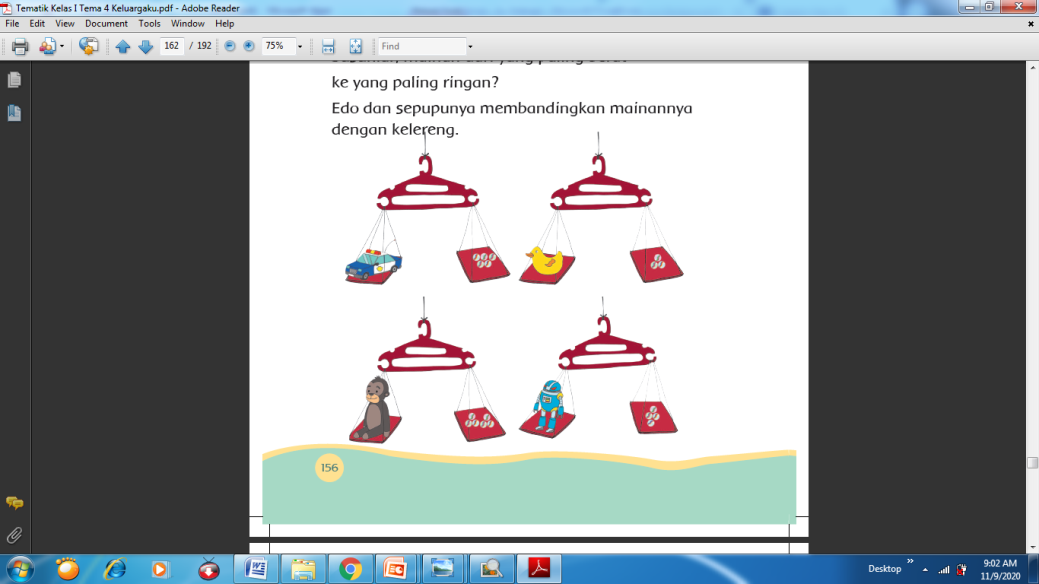 posisi timbangan yang sama berat atau seimbang akan sejajar
selamat belajar
Thank you and God Bless